Азотсодержащие органические соединения.
Амины
АМИНЫ-производные аммиака в молекулах ,которых один или несколько атомов водорода замещены на углеводородные радикалы.
Общая формула предельных аминов:
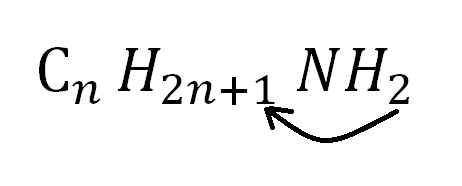 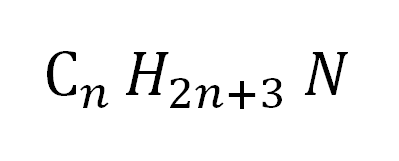 Классификация
-По характеру углеводородного радикала
Предельные
Непредельные 
Ароматические


Смешанные
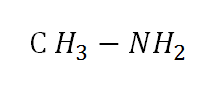 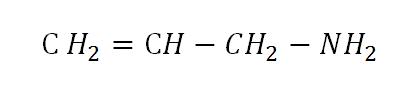 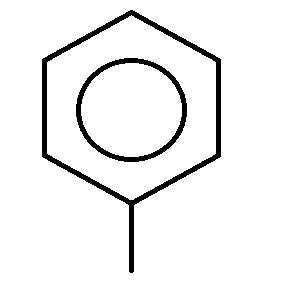 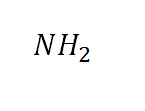 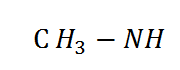 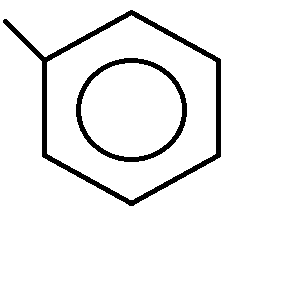 -По количеству радикалов соединенных с аминогруппой:
Первичные 

Вторичные 



 
 Третичные
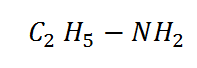 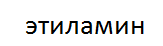 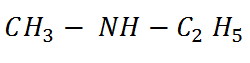 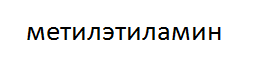 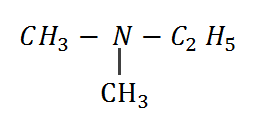 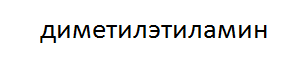 Номенклатура и изомерия.
Виды изомерии:
Положение функциональной группы
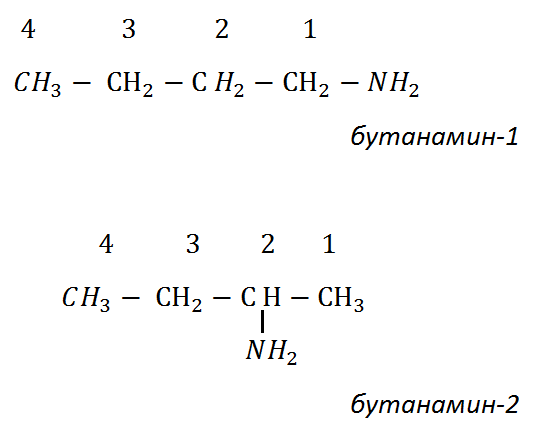 Изомерия углеродного скелета:
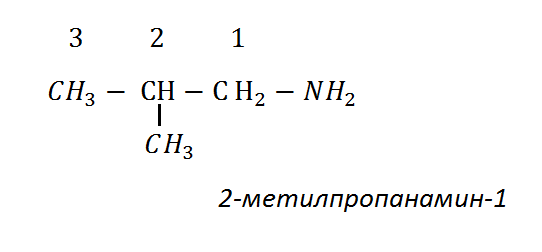 Межклассовая изомерия:
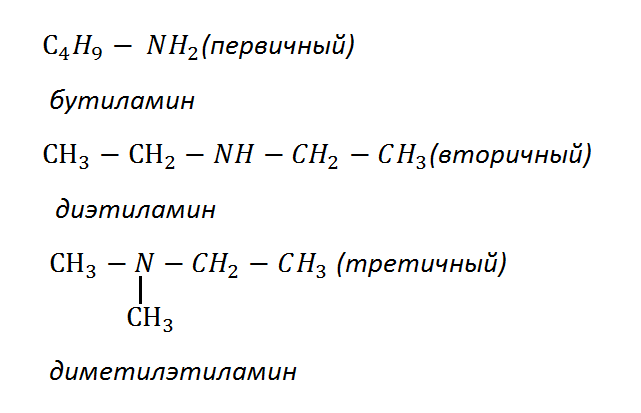 Строение.
Атом азота в аминогруппе  является наиболее электроотрицательным.
    Поэтому электронная плотность смещена к нему. Атом  азота приобретает частично отрицательный заряд    кроме  этого он имеет неподеленную электронную пару.
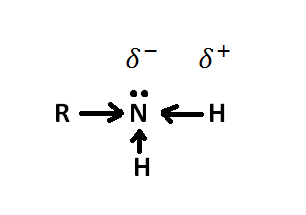 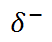 Физические свойства.
Хорошо растворимы в воде( простые амины)
Чем больше атомов углерода , тем хуже растворимость в воде.
Простейшие(метиламин , этиламин , диметиламин)- газы , имеют запах аммиака.
Средние амины- жидкости ,имеют «рыбный» запах. 
Высшие амины- начиная с        -твёрдые вещества без запаха.
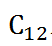 Химические свойства.
а) горение 

б) основные свойства за счёт
-с кислотами( по донорно-акцепторному механизму)
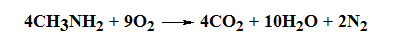 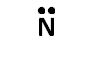 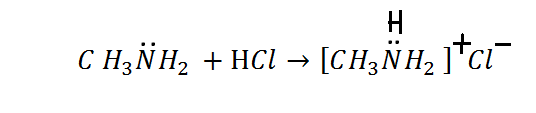 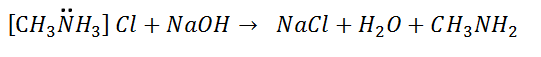 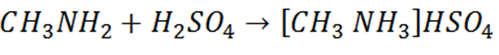 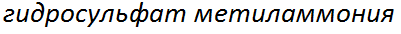 -с водой
 


в) амины легко окисляются 


г) реакции замещения
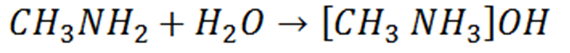 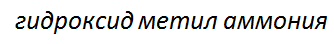 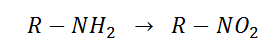 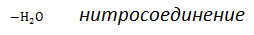 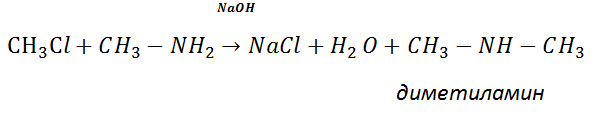 Способы получения.
Метиламин и этиламин получают из смеси спирта и аммиака , пропуская её под давлением над поверхностью катализатора (                       и др.):
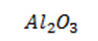 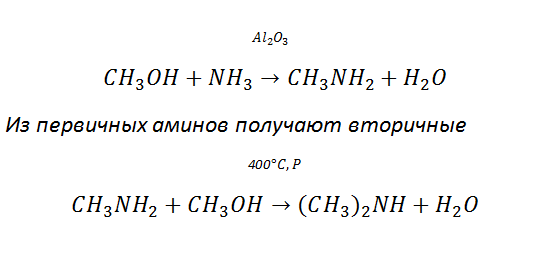 Из галогенопроизводных алканов с аммиаком:




 Восстановление нитросоединений
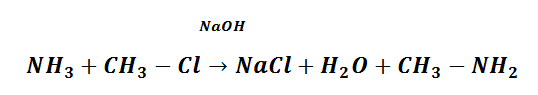 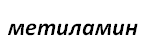 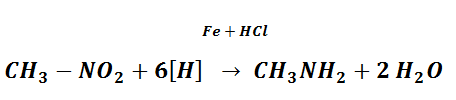 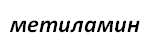 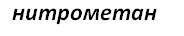 Применение.
Амины широко распространены в природе . Их много в белковых пищевых продуктах . Например , триметиламин содержится в сельди. Он играет важную роль в биохимических процессах организма человека.
Широко используются в органическом синтезе как исходное сырьё для получения красителей , пестицидов и других продуктов. 
Применяют амины и в фармацевтической промышленности для производства лекарственных средств , например 
    аминазина , антигистаминных препаратов.